English Language
AS and A2 Level
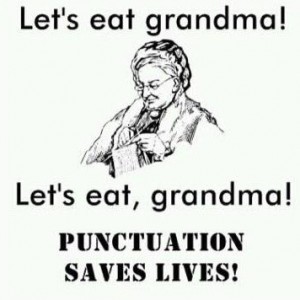 Big Question
What it would be like to be an A Level student studying English Language A Level at  The English Martyrs School and Sixth Form College?
A little starter…
Selfies…
Love them or
hate them?
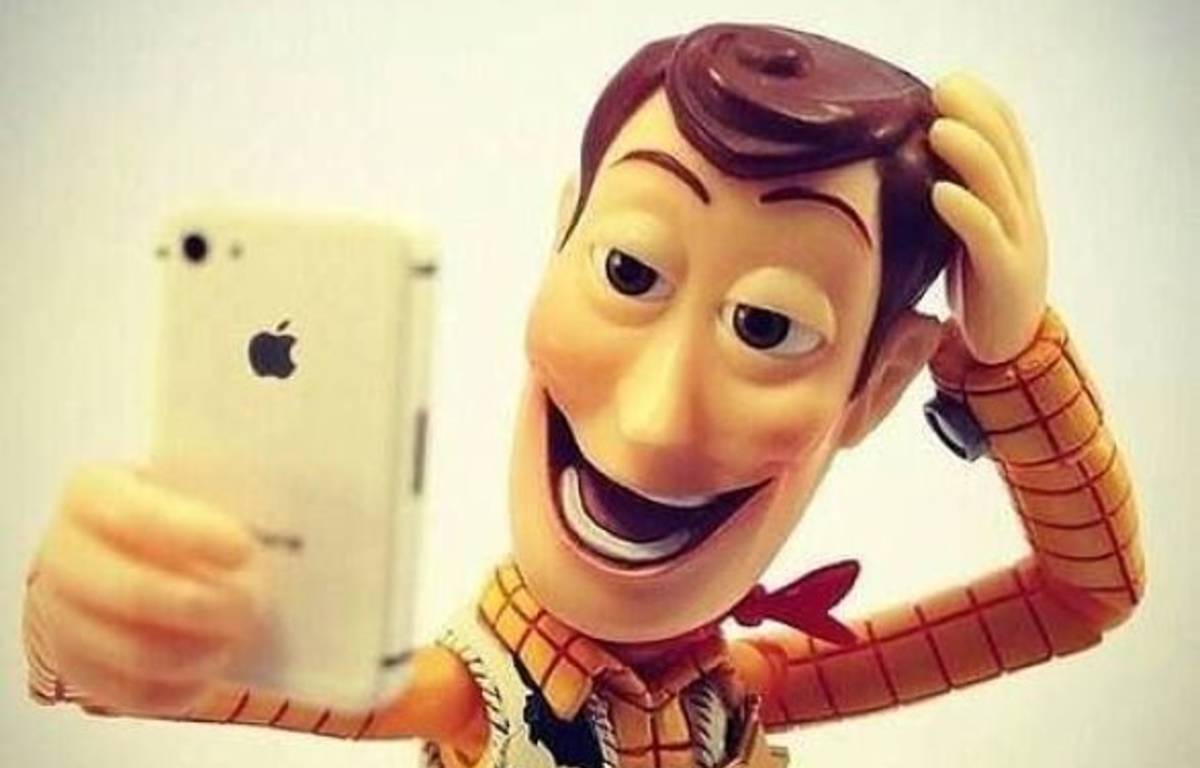 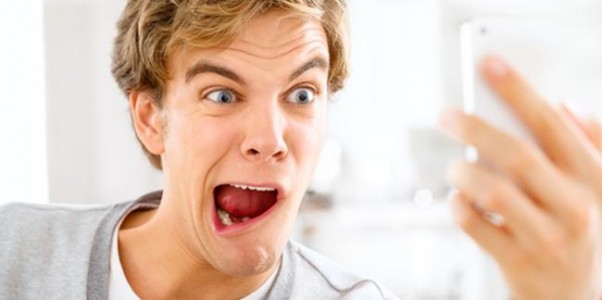 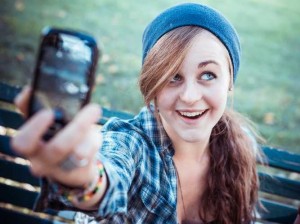 Did you know that the word selfie is one of the latest to officially enter the English Language? The ‘selfie stick’ has even entered our language as a result of us taking selfies.
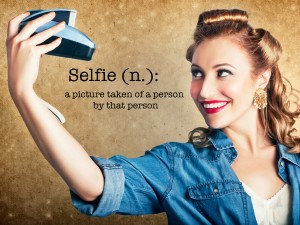 List all of the new words that you can you think of. 

They should have come into our language in the past 10 years or changed their meaning. 

Words can change their meaning over time, which is known as semantic change.
Have you heard of these new words for 2020?

Carbicide
The act of eating too many carbs

Cronut
A cross between a doughnut and a croissant, being ring-shaped like a doughnut, but composed of buttery, croissant like dough.


Digital detox
A period during which a person abstains from using electronic devices such as Smartphones, usually in an endeavour to lower stress levels and re-engage with the physical world. 

Oversharer
Someone who gives away way too much information about themselves, in a way that is embarrassing or boring.
What does the course involve?
You’ll be taught to analyse data/texts in detail. For example you’ll look at their lexis ( vocabulary) graphology( presentational features) and grammar ( how sentences are constructed) 

On this A Level you won’t read full novels, plays and poetry in full, that’s English Literature, but you will look at some extracts from Literature though….


You will work with a variety of different texts, such as:  recipes, magazine articles, Twitter pages… the list is endless. ANY  WRITTEN or SPOKEN piece can be counted as data!

You will be to analysing language to a much higher level than GCSE. If you enjoy looking at language in a lot of detail then this is the course for you. 

There is also an opportunity for you to write creatively as well.


In Y13 you will complete some coursework on a language area of your own choice. This is called a Language investigation.
Why is English Language the course for you?
It’s very relevant to your every day life. You’ll look at how we use language in society. You will look at how we communicate with each other.

It is an absolutely excellent course for many career choices and is highly thought of by universities. It’s excellent for: journalism, teaching, law, politics, writing novels …

You’ll look at hundreds, of texts in the AS year. If you like variety and pace, you’ll love this. Lots of this course is analysis based, so if you like looking at the work of others and thinking about how they put their ideas together, then this is for you. 

You will look at child language acquistion. It’s very interesting to learn about how children learn to talk. 

If you enjoy writing creatively, this is the course for you. There will be both exam and coursework opportunities for you to write creatively.
A little glimpse of some of the new terminology you will use. 

Lexis
Semantics
Graphology


Do you already know what these terms mean?
Investigating lexis
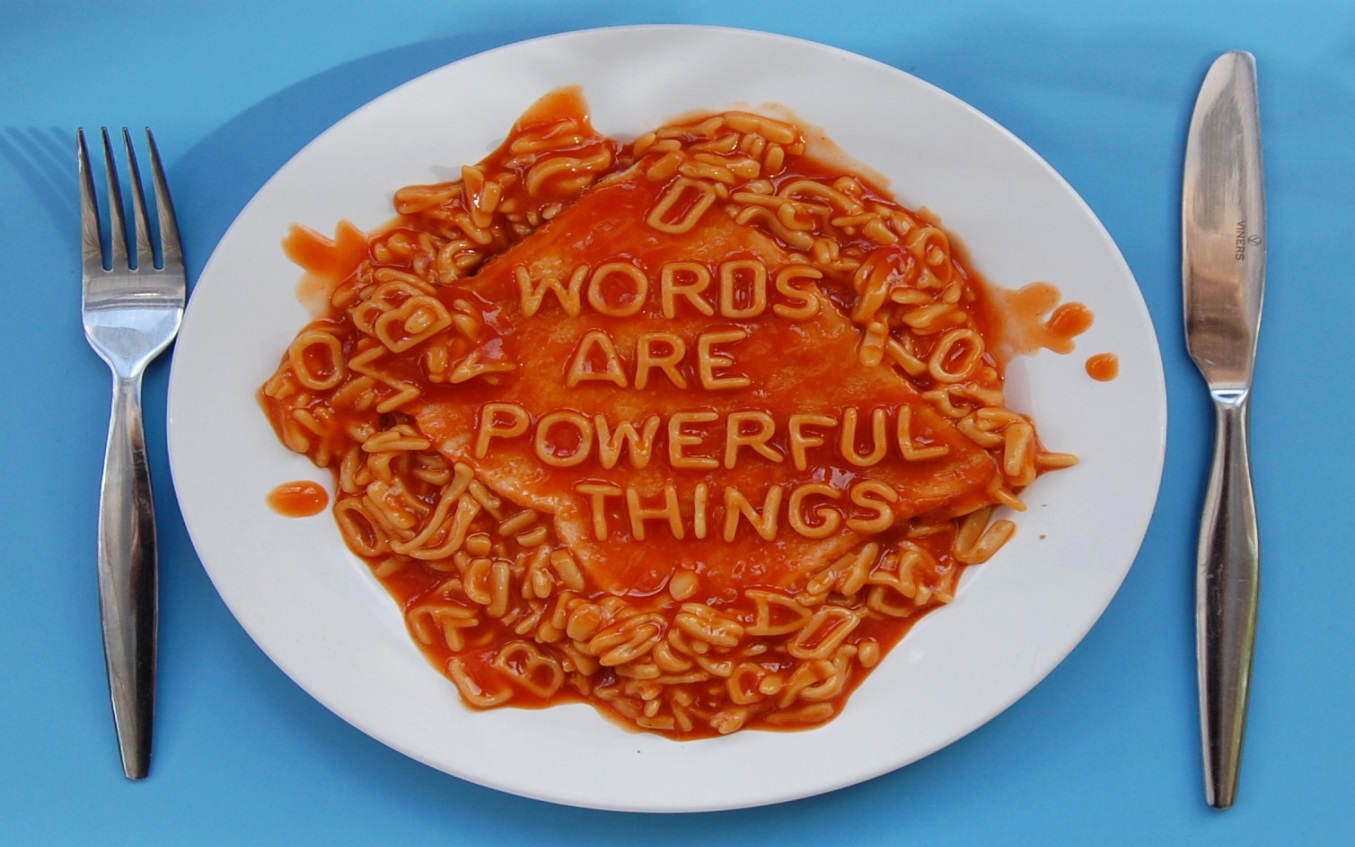 Lexis is the linguistic term for vocabulary-the words of a language. When you’re analysing language a good place to start is lexis. You can analyse key words or chunks, known as lexical phrases. You can look at the meaning of the lexical choices. You look at semantics when you investigate meanings.
Analysing lexis
Lexis is influenced by other languages. Words added to our language taken from other countries are known as borrowed lexis. 

Words can be created through compounding, adding two words together. 

The lexis that people use is dependent on the situation. Informal lexis is relaxed, familiar and can be conversational. Formal lexis can be serious and less personal.

The lexis that is written and spoken can be very different. In today’s society social media has produced a new form of language, which is a mixture of the two. This is often called a ‘hybrid language.’
Graphology

Graphology is important too. This is when you look at the visual aspects of a text, such as the pictures and the colours used. 

How do the visuals influence the meaning?
Did you know?
Social media is a major cause of lexical development in 2020.


If Facebook was a country, it would be the 4th largest country in the world. 


Some young people spend many hours a day on their smart phones. This form of technology has changed the way we live.
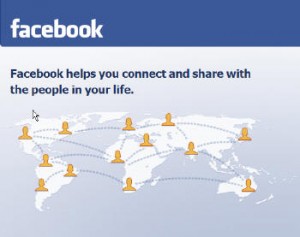 Technology is changing the English Language Change. 
Think about social media and texting….
Find example Facebook and Twitter pages
 Think about the influence that technology has had on the language that is used. 
The following are examples of key terms used when studying AS English Language: 
Informal lexical choices
Non standard capitalisation
Excessive use of punctuation

Can you locate them in the texts? What else can you say about the texts?
Produce a detailed mind map  about the influence that social media/ smart phones is having on the development of our language. 
 What do you know about this and is it a good thing?
    Why might some people be against this kind of language change?
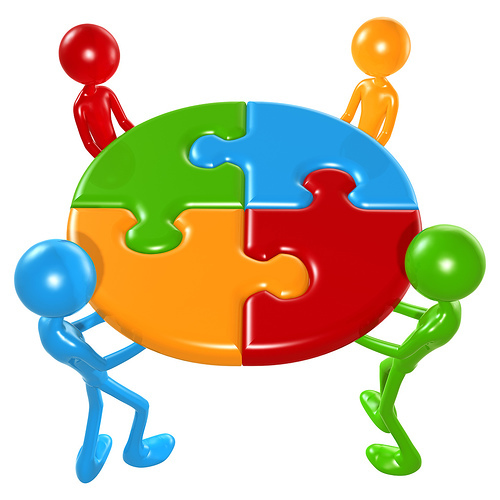 Do you have any questions about this course?
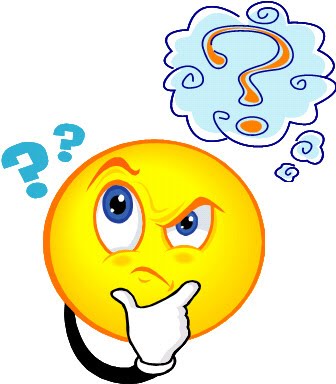